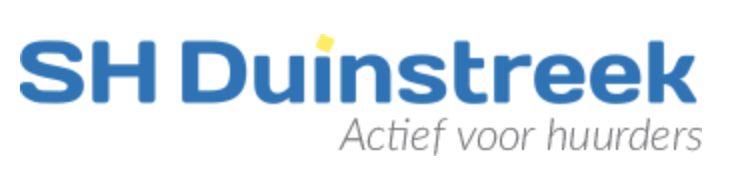 Fijn dat u er bent
Huurdersavond SH Duinstreek
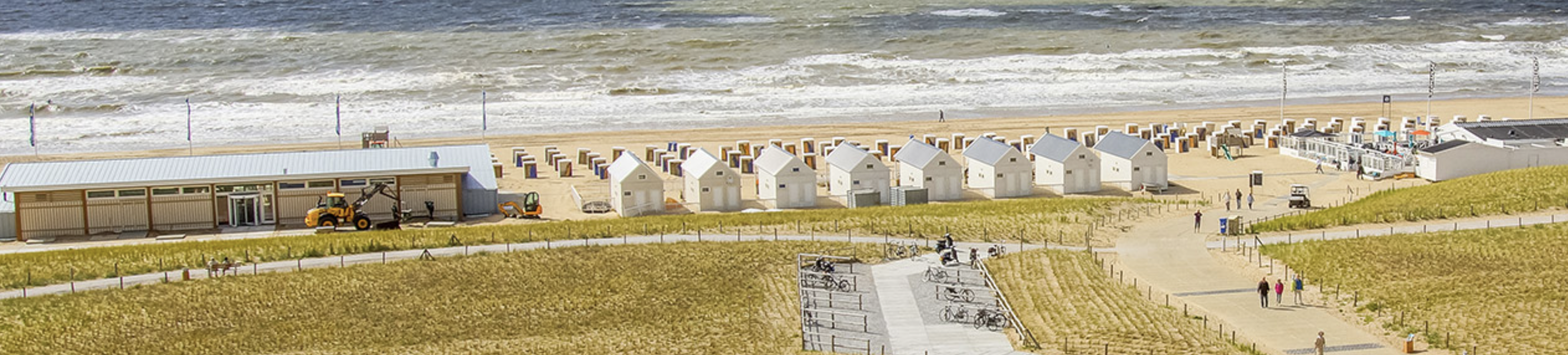 1. Welkom door de voorzitter
Peter Bekker aan het woord
Even voorstellen…
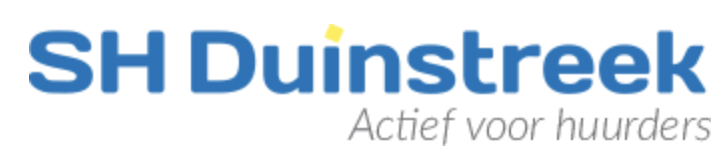 Gerdien van Zelst, Nel van Dam, Ernst Vreeker, Peter Bekker
 Bestuursleden SHD
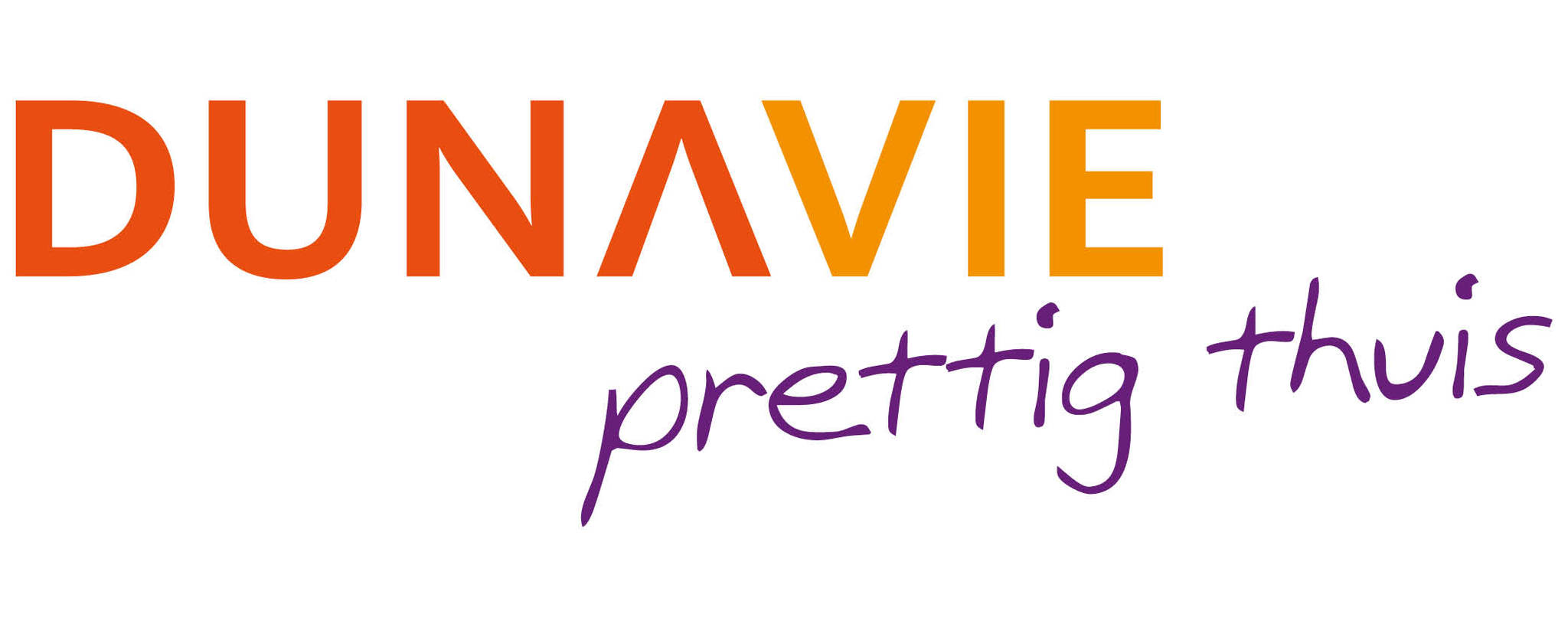 Dirk van Puffelen en Mirjam Heemskerk- Namens Dunavie
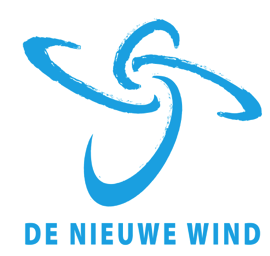 Thea de Feijter – Eigenaar De Nieuwe Wind
2. Vanavond | het programma
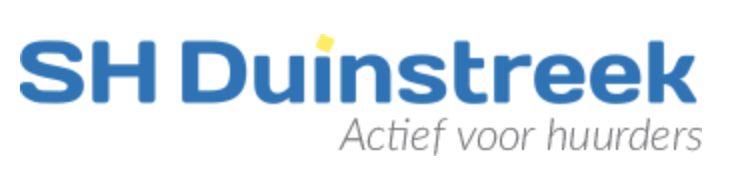 1 mei Huurdersavond
Welkom door de voorzitter
Toelichting op het avondprogramma en het thema (Thea)
Verantwoording over het jaar 2023 (Peter)
Plannen voor 2024 (Peter)
Inleiding betaalbaar wonen (door Thea)
De rol van Het Rijk, Gemeente Katwijk, Dunavie en SHD in betaalbaar wonen
Pauze met lootjes uitdelen
Uw huur en wat overblijft (door Thea)
Prestatieafspraken en betaalbaar wonen; waar liggen verbeterpunten en wie doet wat (door Thea)
Samenvatten en vervolgstappen bespreken (Thea)
Trekking van de lootjes (Peter)
Afsluiting  (Peter)
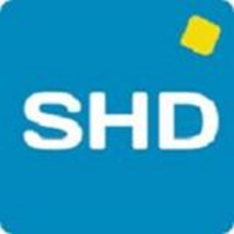 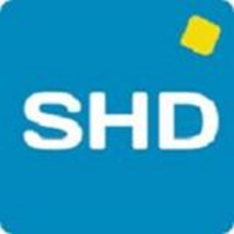 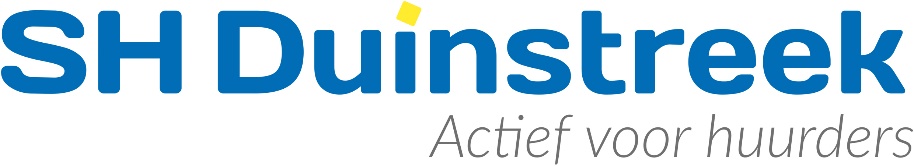 Van harte welkom op de jaarvergadering van St. Huurdersbelangen De Duinstreek
3. Verantwoording over het jaar 2023
Dit is afgelopen jaar gebeurd binnen SH Duinstreek:
Voorstelrondje
2023 enerverend jaar: hoge energieprijzen, hoge inflatie, groeiende immigratie
Activiteiten: jaargesprekken BC’s – prestatieafspraken – adviezen (gevraagd/ongevraagd)
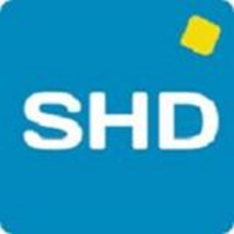 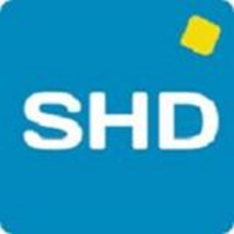 Onze plannen voor  2024:
Huurdersparticipatie 
Thema-avonden BC’s
Cursussen bestuur en BC’s
Prestatieafspraken
Etc.
Inleiding Betaalbaar wonen
Waar is deze avond voor?
Informatie over betaalbaar wonen met u delen 

Luisteren naar uw mening 



Persoonlijke situaties bespreken
Waar is deze avond niet voor?
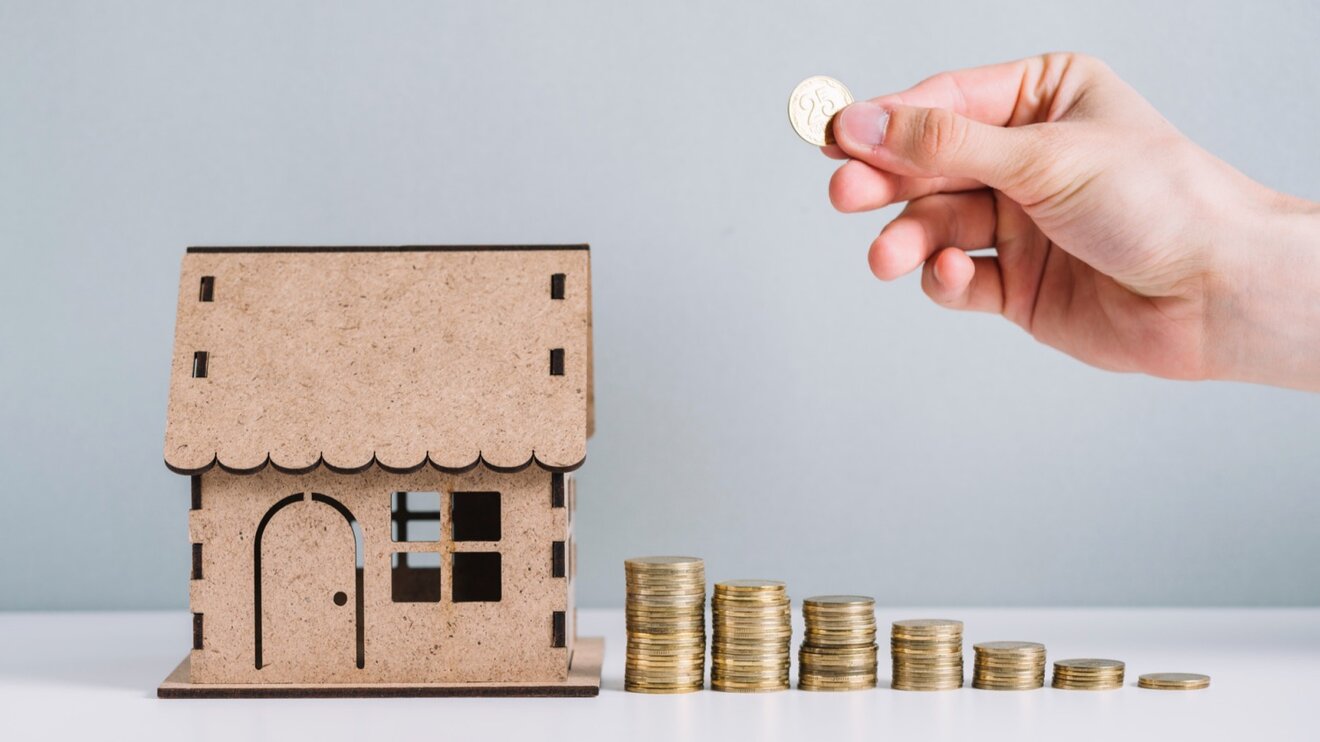 Betaalbaar wonen; waar denkt u aan?
Betaalbare gemeentelijke heffingen
Huurtoeslag
Aanvaardbare woonlasten
Lage energiekosten
Huurtoeslag
Weten waar informatie
te vinden is.
Bij inkomen passende woning
Invloed op de servicekosten
Positie huurders versterken
Huurverlaging
Bewust energieverbruik
Het Rijk geeft sinds 2022 richtlijnen
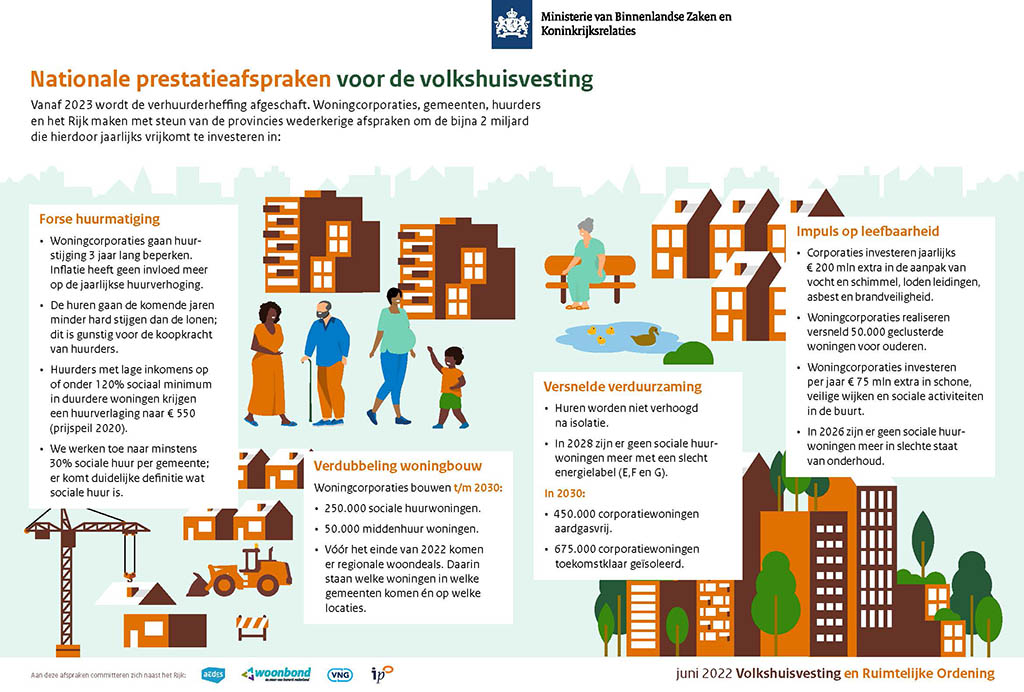 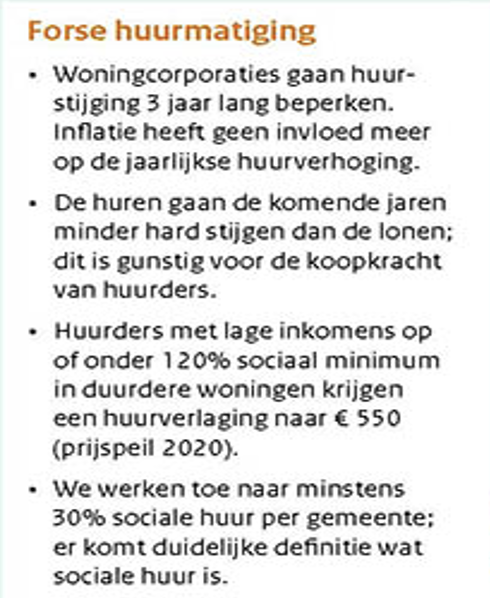 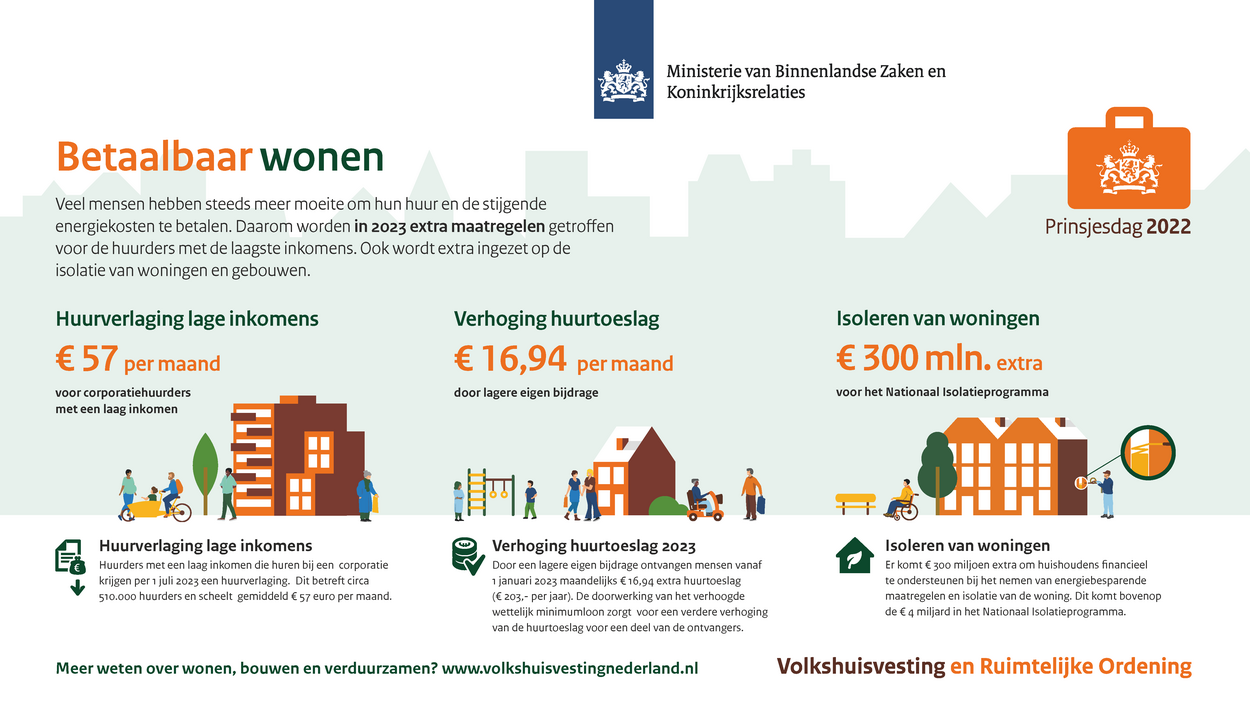 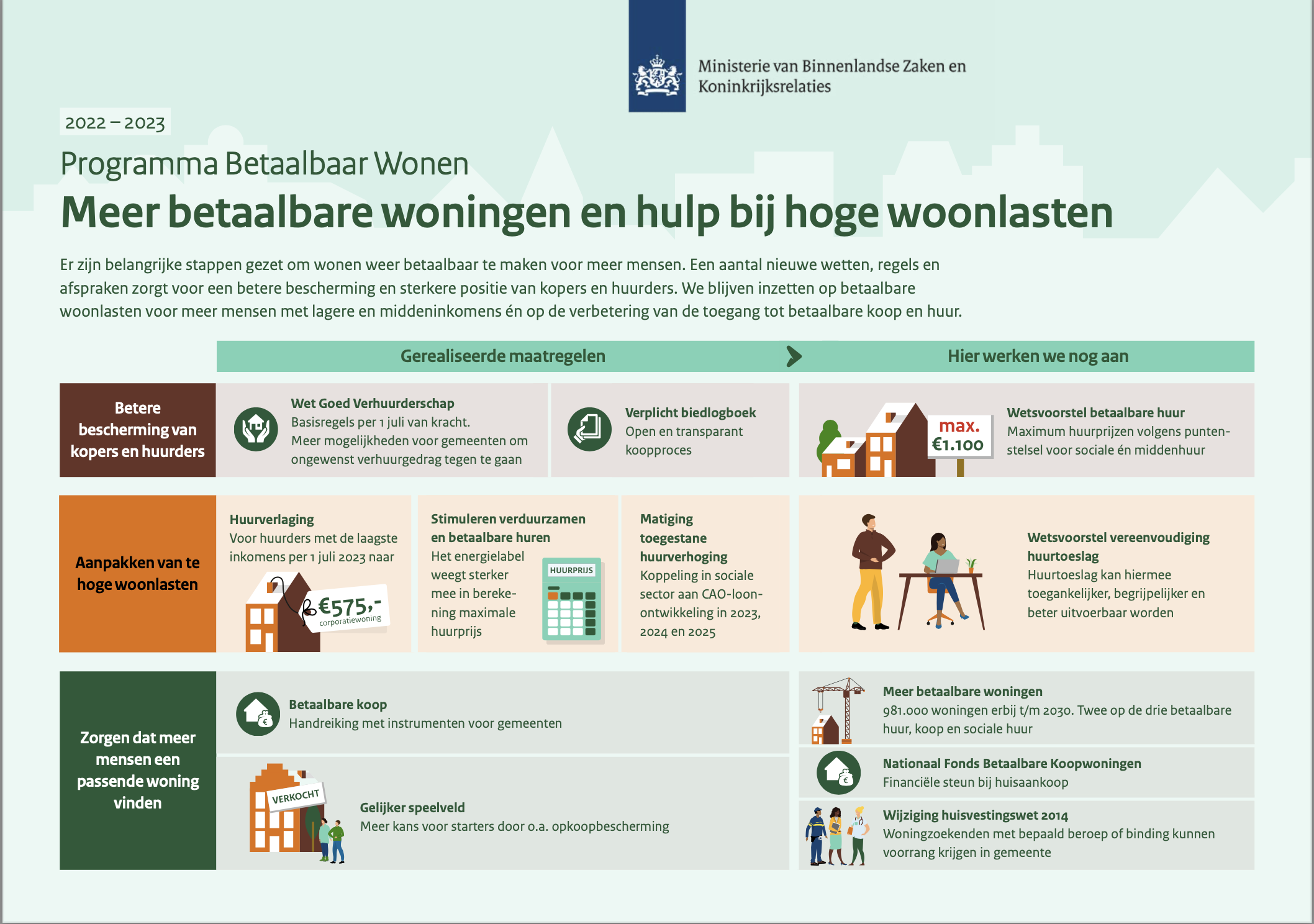 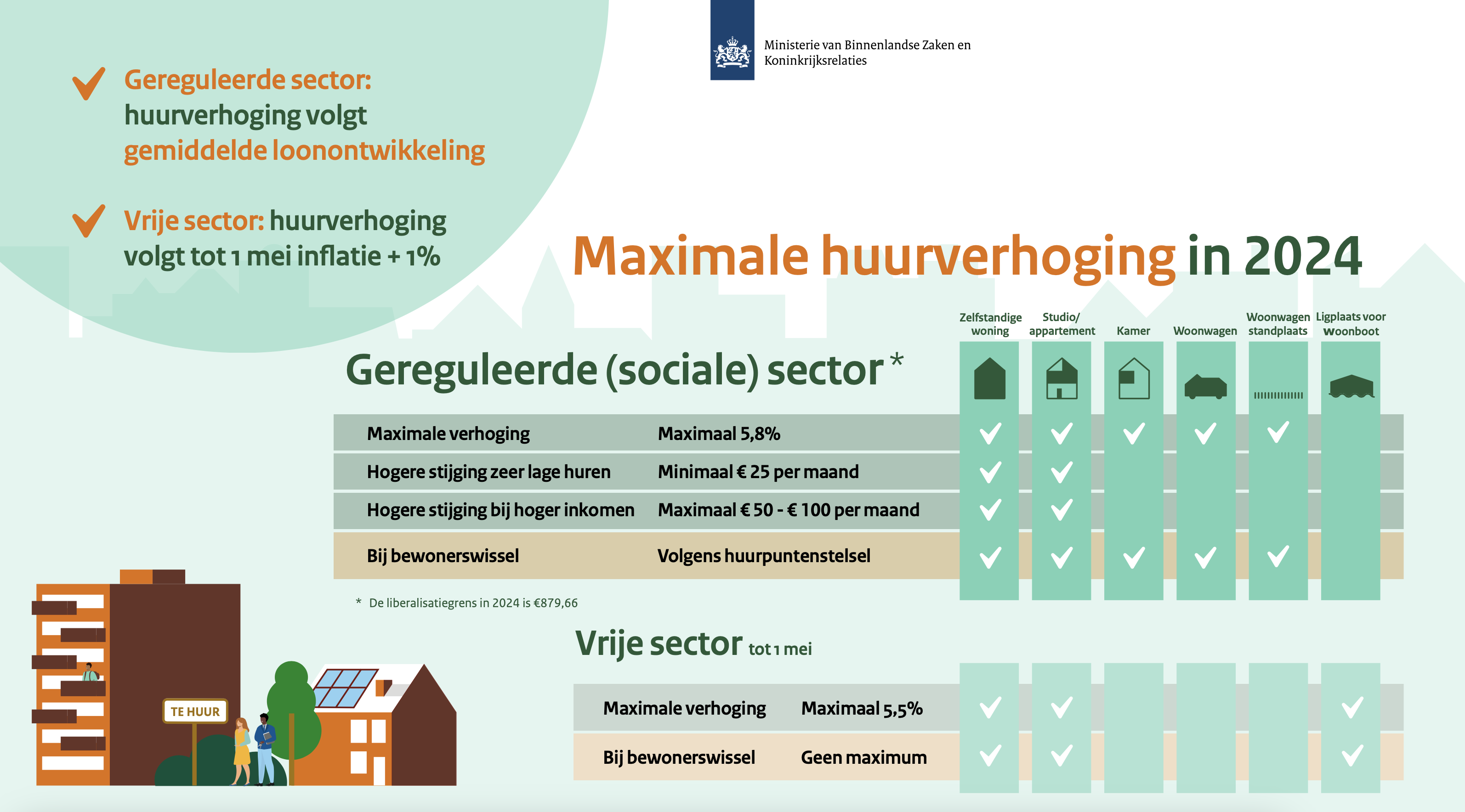 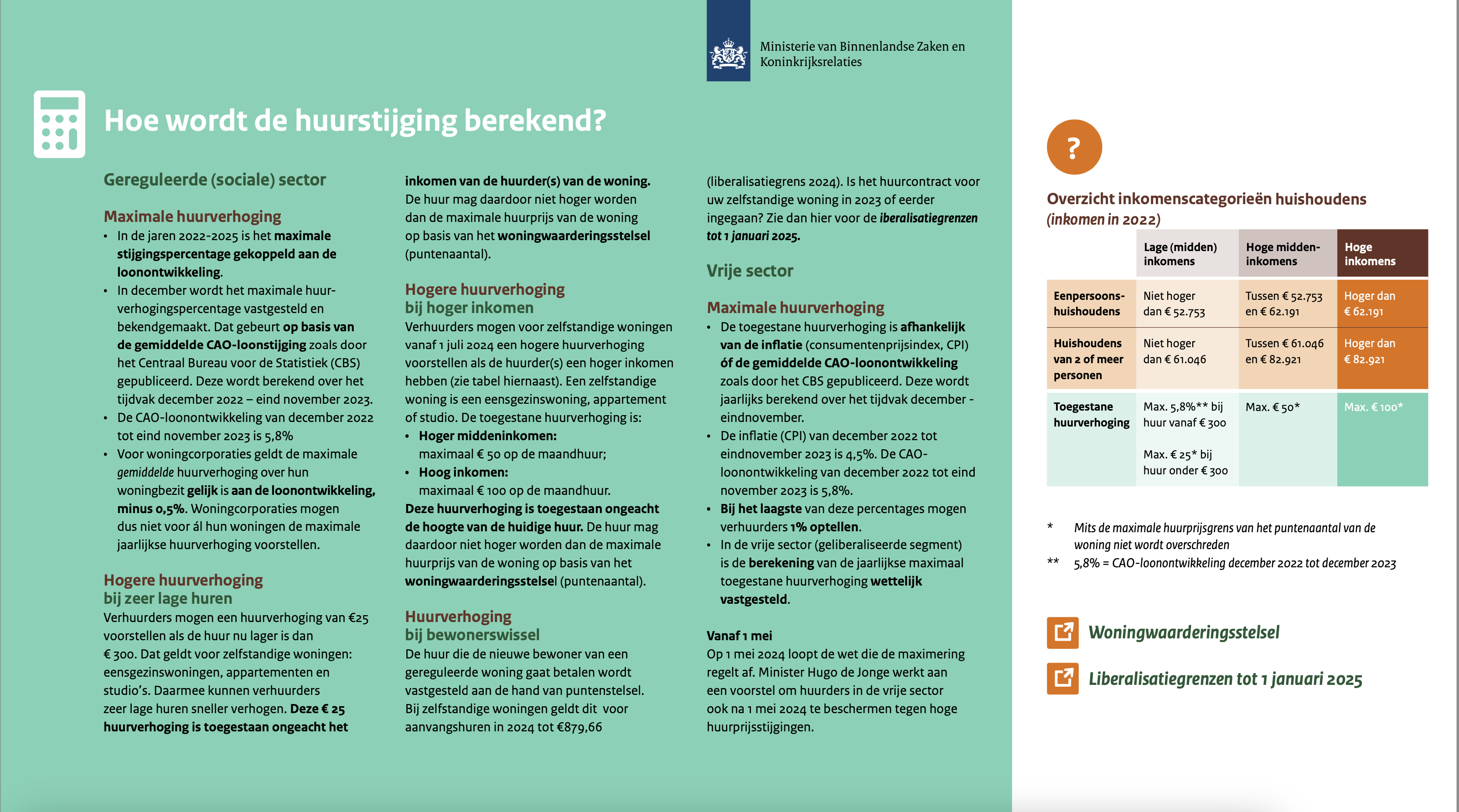 Jaarlijkse huurverhoging sociale sectorWoningen met een huurprijs lager dan € 879,66
Vanaf 1 juli 2024 mag de verhuurder, na een schriftelijk voorstel tot huurverhoging, de huur standaard verhogen met:
maximaal 5,8% als de (kale) huur € 300 of meer per maand is.
maximaal € 25 als de (kale) huur lager is dan € 300 per maand. 
Deze huurverhoging hangt niet af van het inkomen van de huurder. De huurverhoging is van toepassing voor zelfstandige woningen (eengezinswoning, appartement, studio en dergelijke).
Inkomensafhankelijke huurverhoging
Gaat het om een zelfstandige woning in de sociale sector en heeft de huurder een hoger inkomen? Dan mag de verhuurder een hogere huurverhoging voorstellen. De hoogte van de huurverhoging hangt af van het inkomen van de huurder.In de tabel staat een overzicht van de inkomensgrenzen, de inkomenscategorieën en de maximale huurverhoging die daarbij hoort.
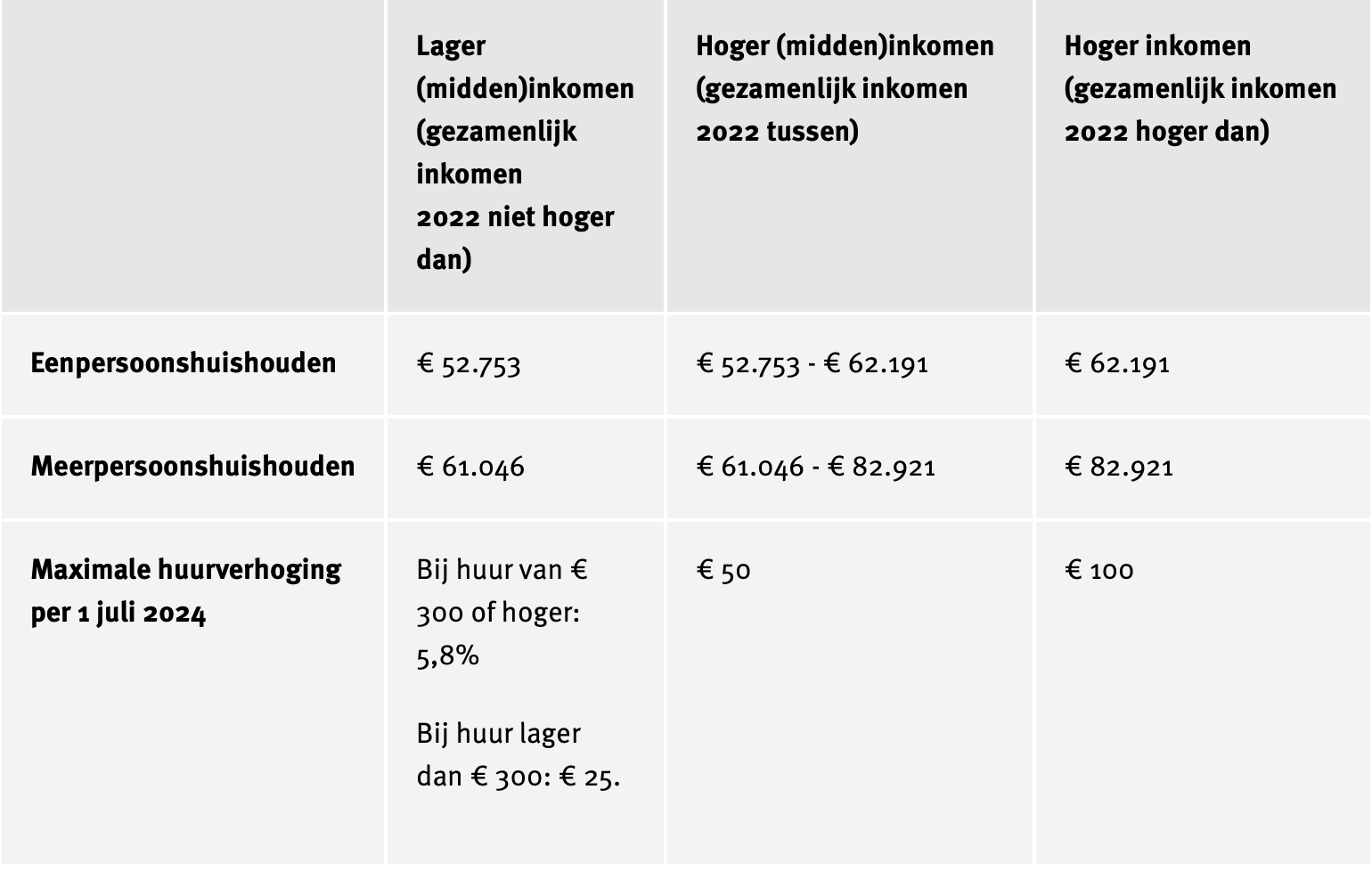 Goed om te weten
Betaalbaarheid
Lage inkomens kregen in 2023 een huurverlaging naar € 575 per maand
Voor huishoudens op 120% van sociaal minimum verbetert de betaalbaarheid van de huur, maar is het leven nog steeds te duur
Huurtoeslag stijgt door verlaging eigen bijdrage van €35 per maand in 2024
Huurverhoging wordt 60% gesubsidieerd
Minimumloon steeg per 1 januari 2024
Inflatie was hoog maar daalt weer
Maatwerk mogelijk
21
Proces SHD om tot advies huuraanpassing2024  aan Dunavie te komen
Februari: Klankbordgroep 

Maart: Advies uitgebracht

April: Reactie op advies
Uiteindelijk resultaat sociale huur
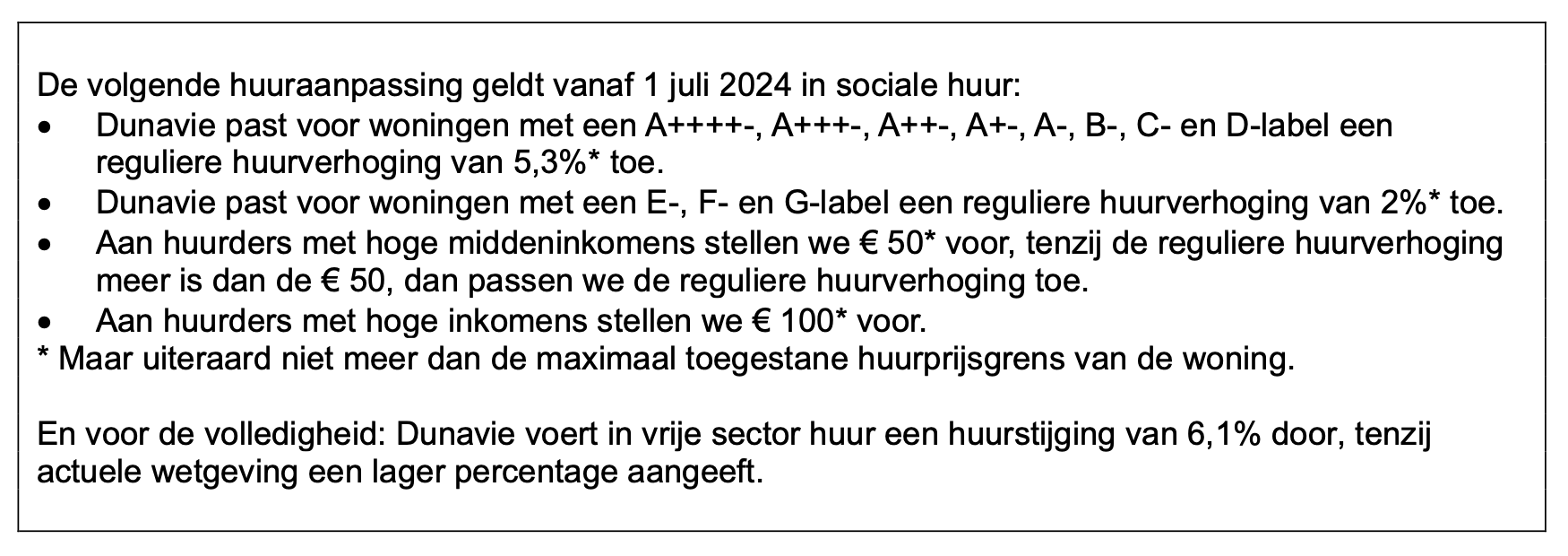 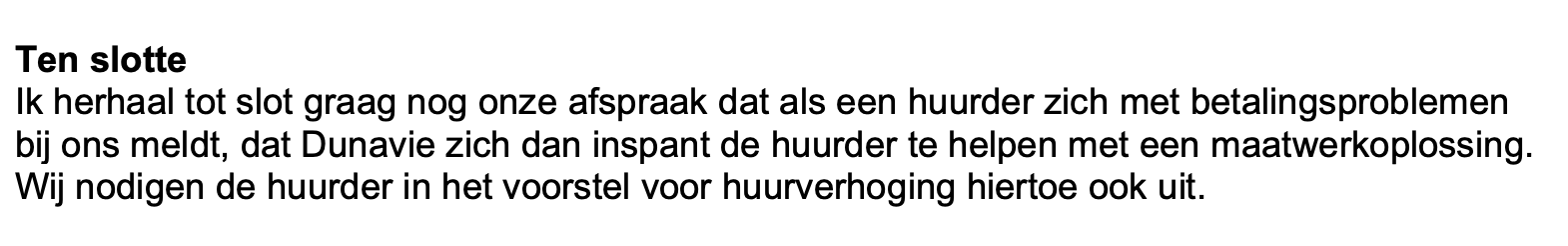 Huuraanpassing vrije sector
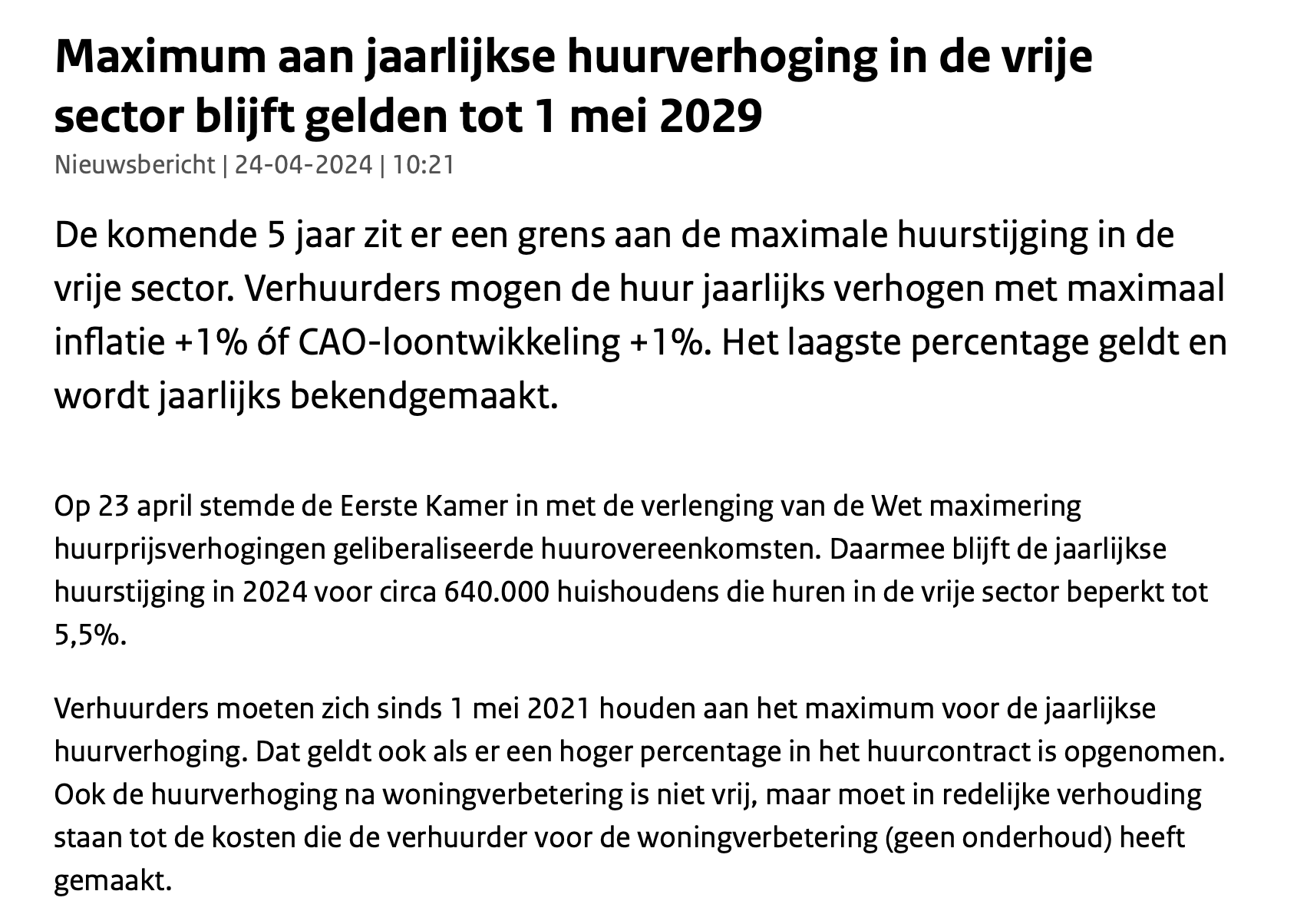 Na de pauze verder met inzicht in prestatieafspraken, wat er met uw huurpenningen gebeurt en inventariseren we uw tips.
Koffie- en theemoment
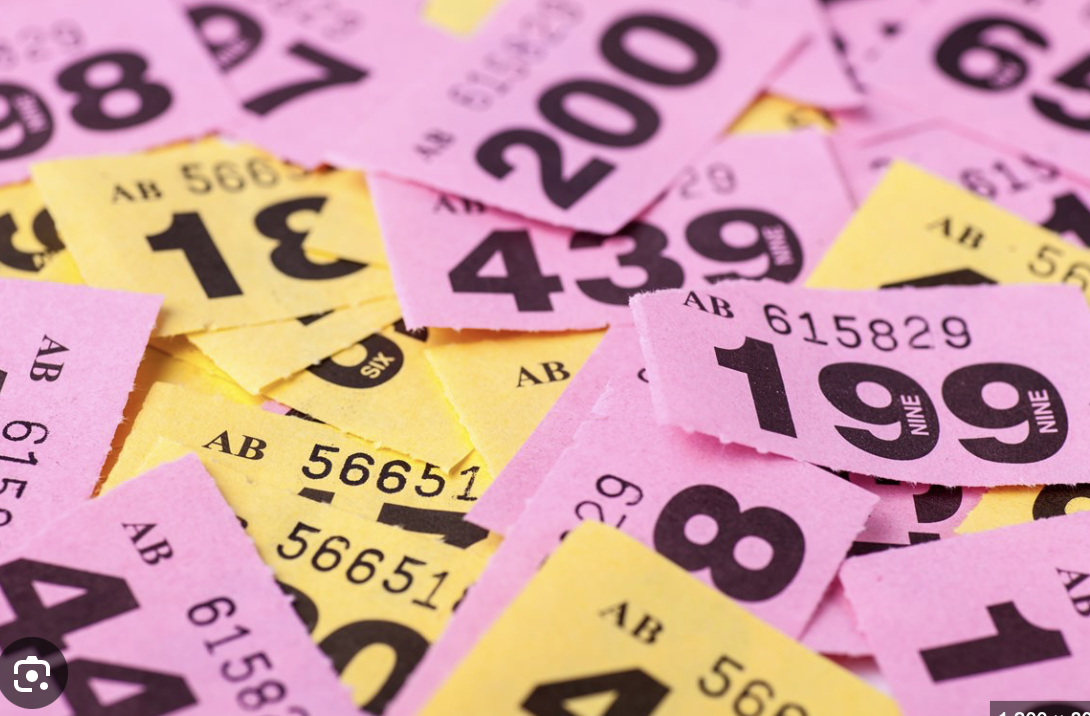 www.shdeduinstreek.nl

info@shdeduinstreek.nl
Prestatieafspraken in Katwijk
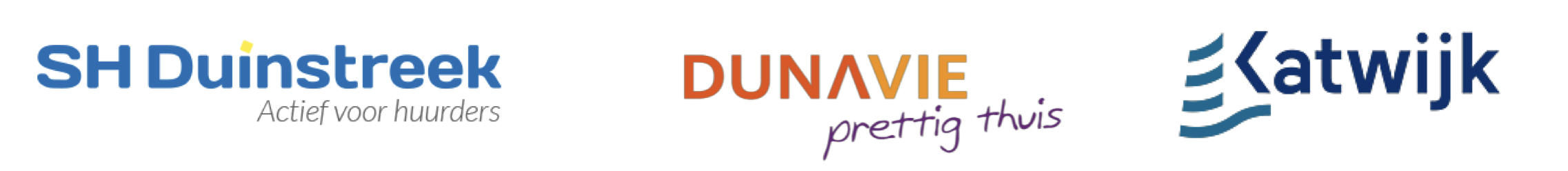 Jaarlijkse afspraken tussen SHD, Dunavie en Gemeente Katwijk om volkshuisvestelijke doelen te realiseren.
Uit prestatieafspraken 2024
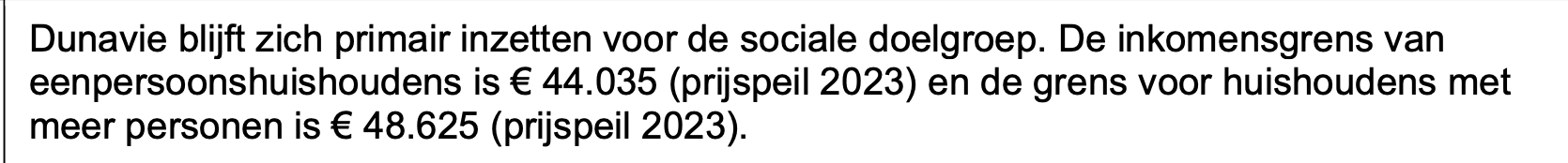 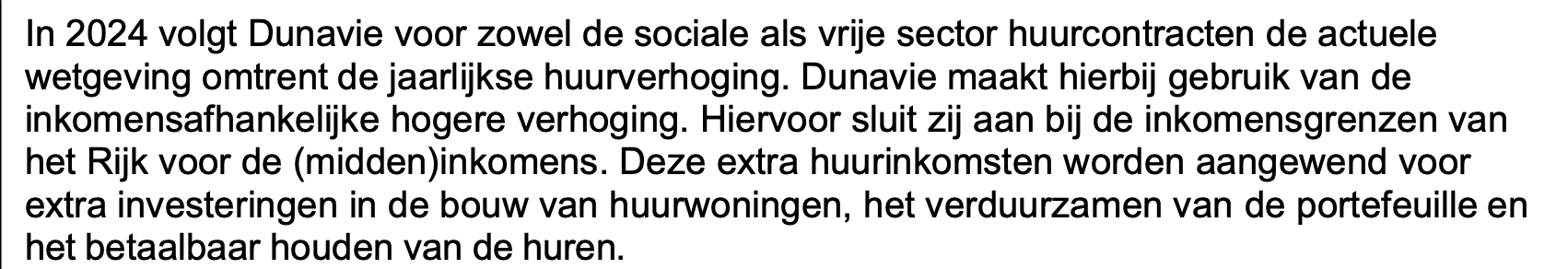 Uit prestatieafspraken 2024
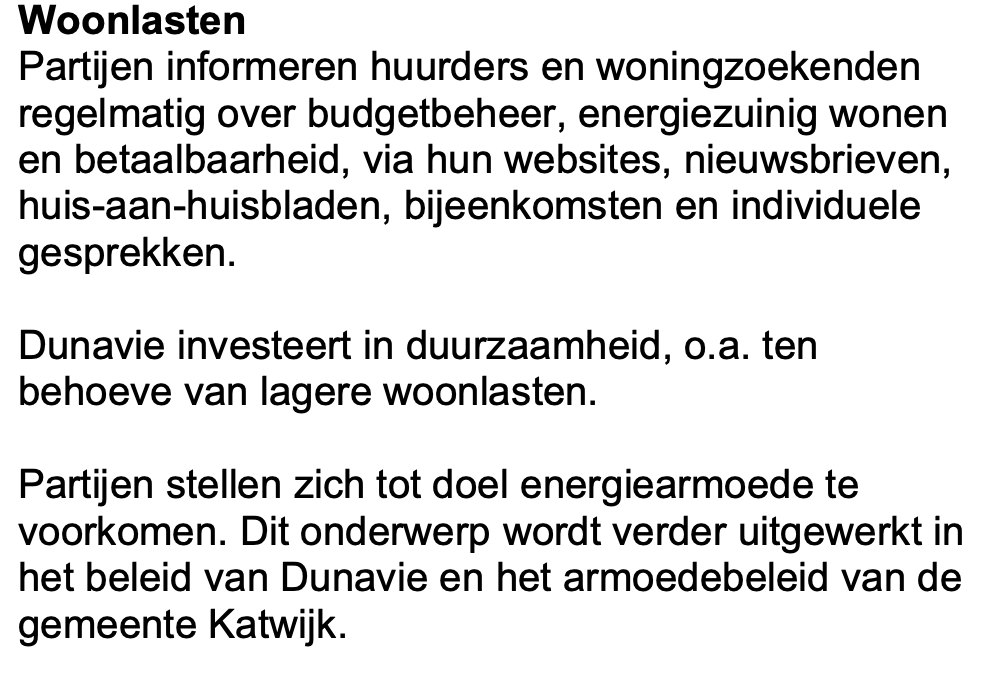 Uit prestatieafspraken 2024
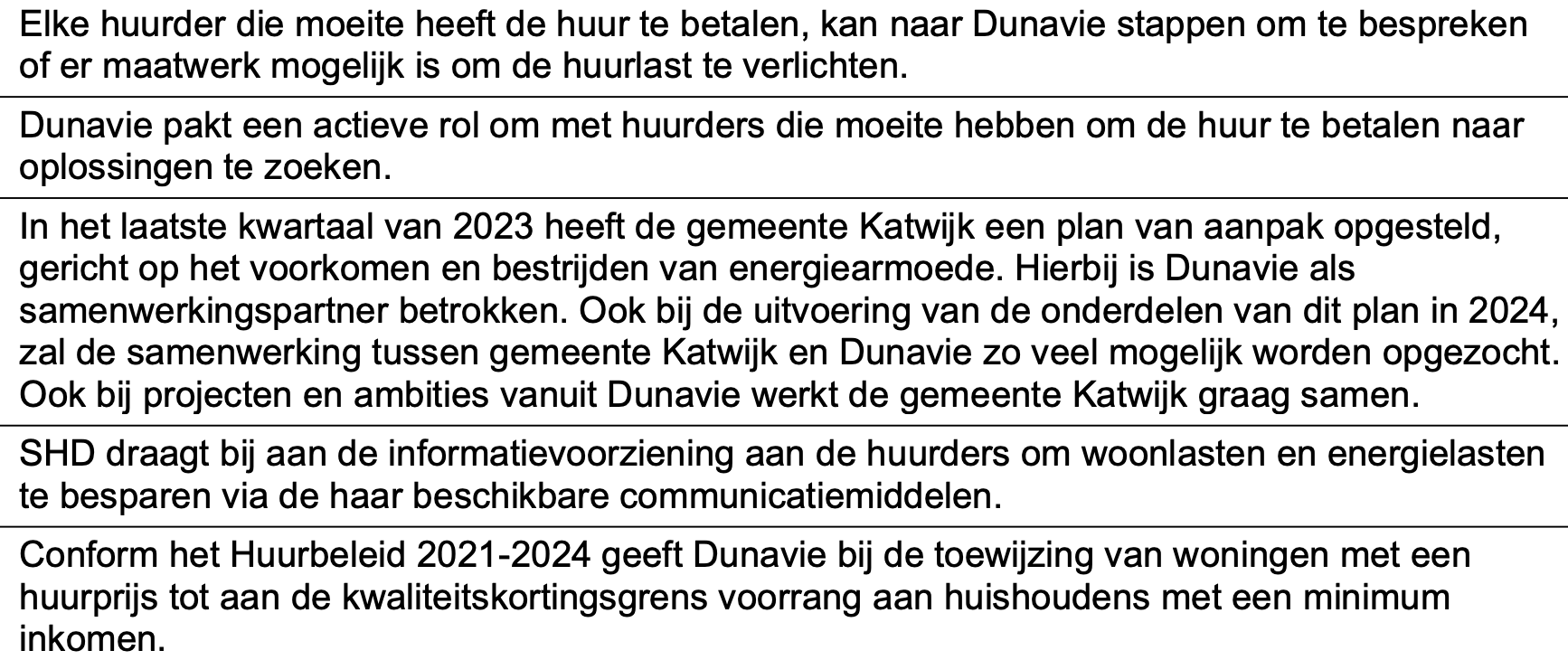 Inkomsten en uitgaven Dunavie in balans
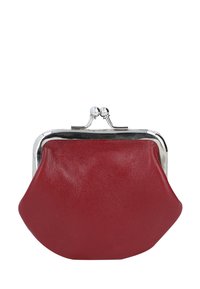 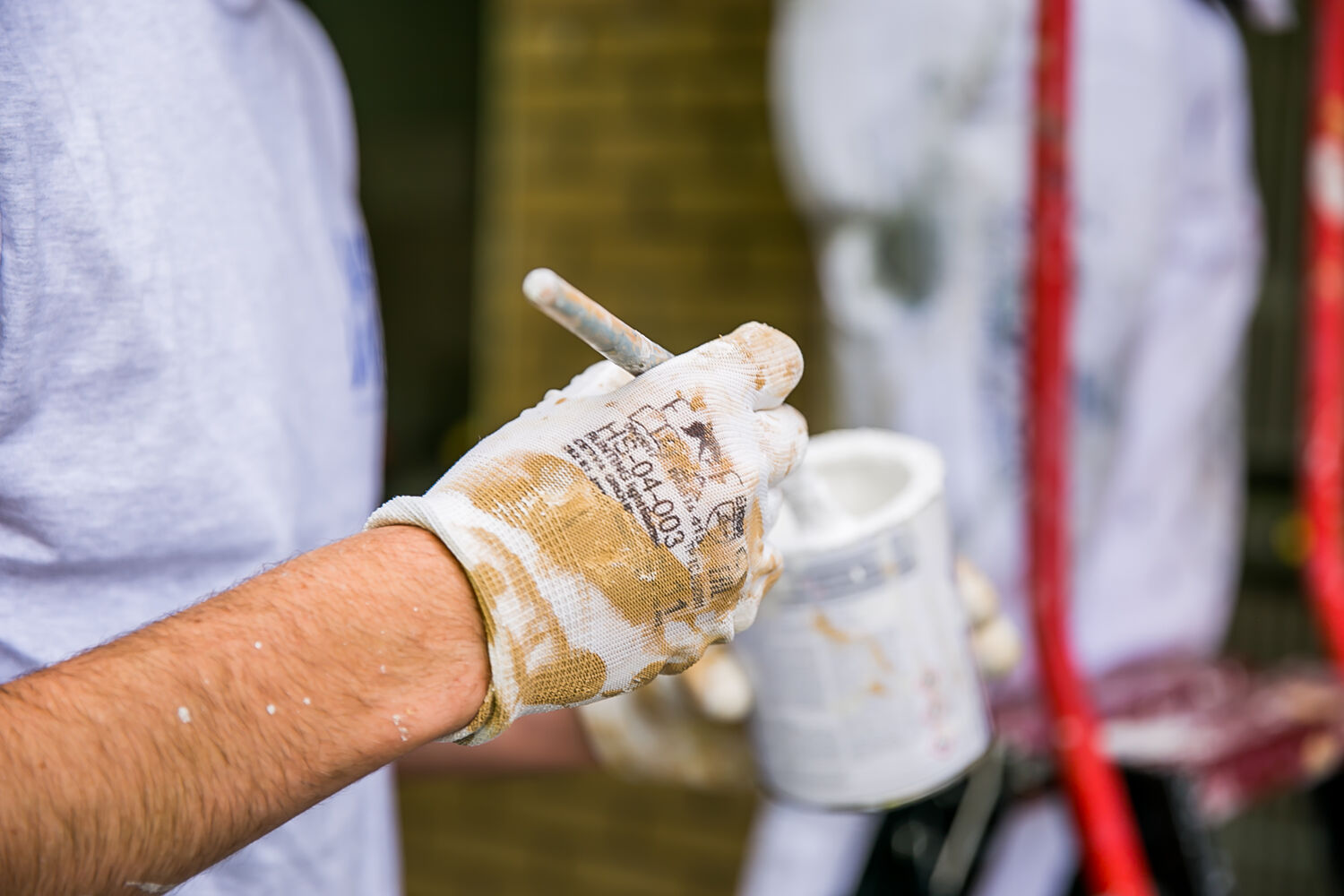 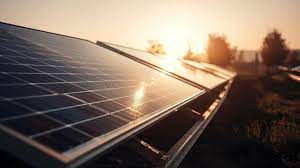 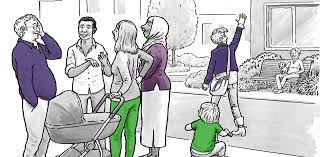 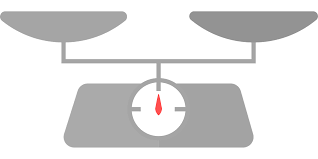 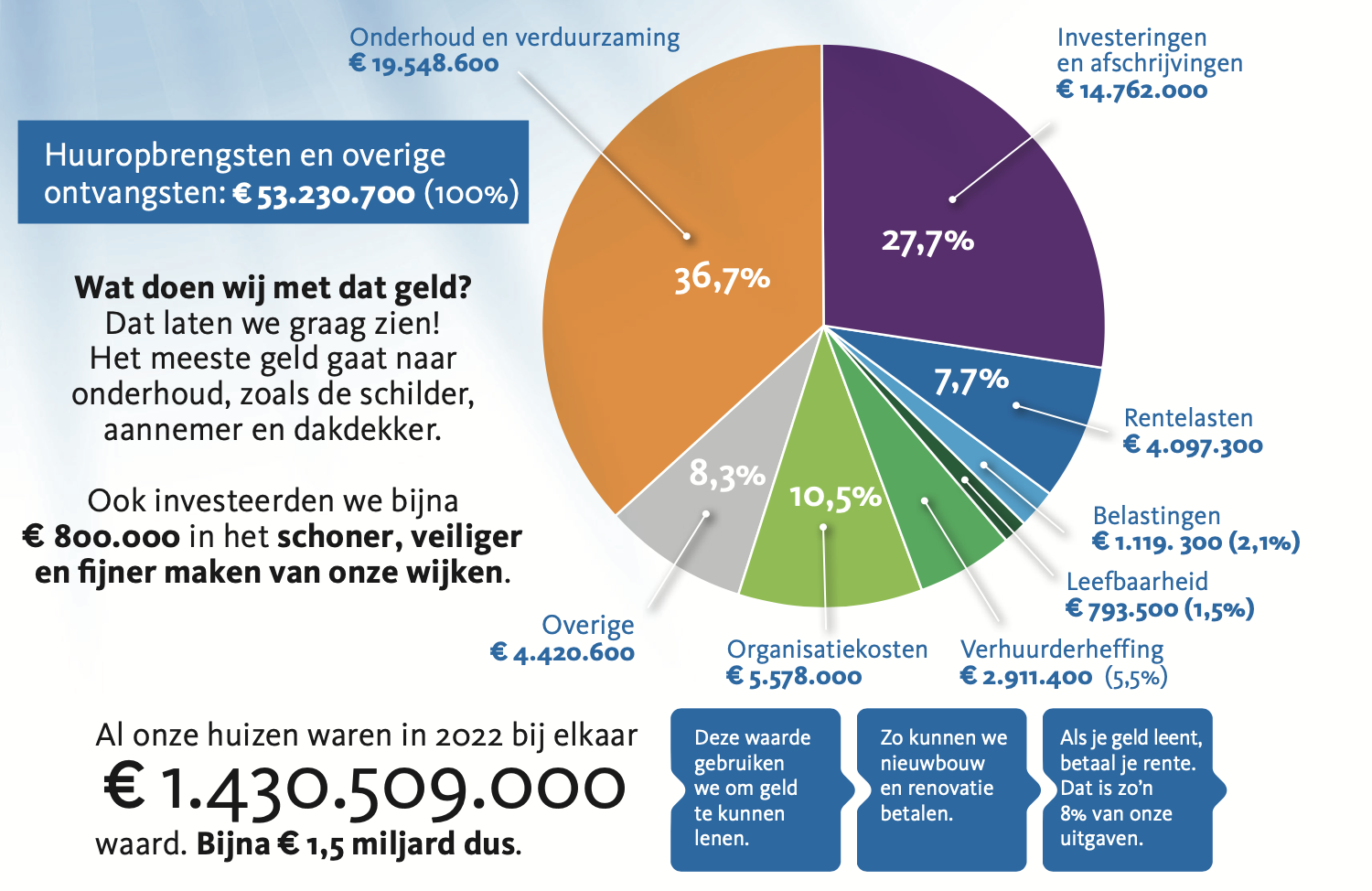 Wat gebeurt er met uw huur? 2022
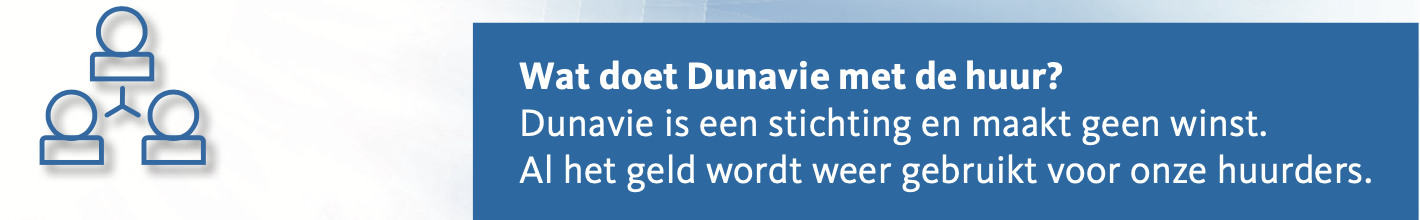 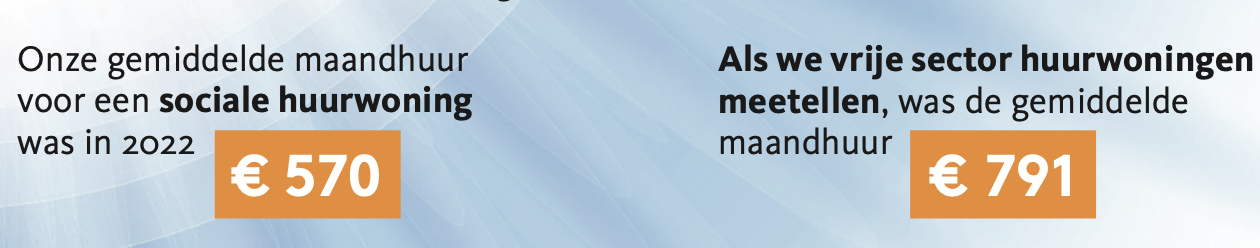 Ongeveer 8% blijft over 
van uw maandhuur.
€ 45,60
€ 63,28
Terugblik op deze 
bijeenkomst
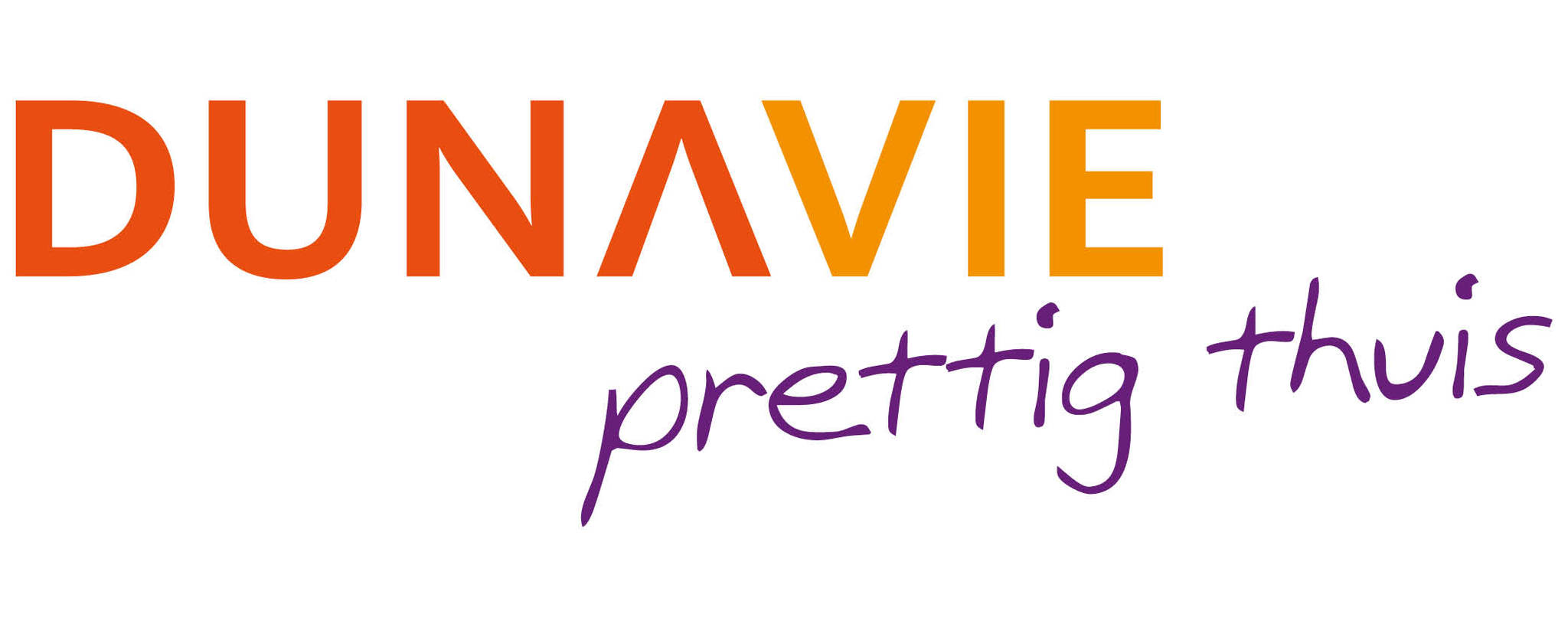 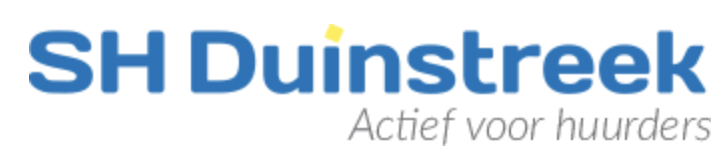 BORRELTIJD
U bent van harte welkom.